ScriptingPart I
Jacco van Ossenbruggen
CWI Amsterdam
Partly based on the slides of
Chapter 4 & 5 
WEB TECHNOLOGIES: A COMPUTER SCIENCE PERSPECTIVEby JEFFREY C. JACKSON
1
[Speaker Notes: Students know about Java classes, but do not yet know notion of inheritance
second part of this lecture is too short]
Agenda
Today
Web trends
Examples of why and when you need JavaScript
JavaScript basics
Differences with Java
JavaScript host and other objects
JavaScript development in practice 
(lab & assignment. 3)
Tomorrow
Event programming
DOM
AJAX
2
Web trends
First innovative wave (“Web 1.0”)
documents available by anyone, anywhere, anytime, anyhow
explicit links between documents
browser as universal interface
Second innovative wave (“Web 2.0”)
web as “platform” for applications (less focus on documents)
explicit links between people
social networks (Facebook, Hyves, LinkedIn ..)
user contributed content
huge network effects (Wikipedia, Flickr, …)
3
Examples
JavaScriptwhy and when you need it
4
JavaScript History and Versions
JavaScript was introduced as part of the Netscape 2.0 browser (1995)
Microsoft soon released its own version called JScript
ECMA developed a standard language known as ECMAScript
ECMAScript Edition 3 is widely supported and is what we will call “JavaScript”
5
JavaScript usage
Powerful programming language
Typically used for functionality not provided by HTML, CSS
Examples:
Classics: 
Image roll-over, Drop down menus, pop-ups
Form checking
Interface components (widgets/controls) with specific functionality
map, timeline, calendar (cl), autocomplete (WP), …
Rich client interfaces, single page interfaces:  pages that feel like a GUI, not like a document
 google docs, facebook and other mashups
No page reload after clicking a button or menu!
6
Differences with Java
7
JavaScript versus Java
In many ways similar to Java:
basic syntax:
// this is a comment
/* also a comment */
index = 1; // statements end with ;
{ this is a block  }
while loops, if statements
while (index < 10) { … }
if (index == 1) {…} else {…}
objects with “dot notation”
obj.myProperty = 10;
8
JavaScript versus Java
… but with some important differences
Interpreted language (no compilation!)
Interpreter embedded in another application, the hosting environment (e.g. Web browser)
Scripts operate on documents displayed in the browser or on the browser itself
Script is typically included/embedded in an HTML page and executed during the display of the page by the browser
9
Embedded language
Language itself has no input/output statements
no print (!) 
delegated to host environment

window.alert(“Hello World!”)
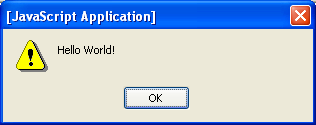 10
Embedded language
File JSHelloWorld.js:
window.alert(“Hello World!”);
HTML document executing this code:
<!DOCTYPE html 
	PUBLIC "-//W3C//DTD XHTML 1.0 Strict//EN" 
	"http://www.w3.org/TR/xhtml1/DTD/xhtml1-strict.dtd"> 
<html xmlns="http://www.w3.org/1999/xhtml"> 
 <head> 
   <title>JSHelloWorld.html</title> 
   <script type="text/javascript" src="JSHelloWorld.js"></script> 
 </head> 
 <body> 
 </body> 
</html>
11
Other differences with Java
limited safety features
declaring variables is optional
dynamically typed:
untyped variables, typed variable values
many automatic type casts
simplified types
no int, float, double, only Number
objects, no classes (!)
no main() function/method
12
Basic JavaScript Syntax
// HighLow.js

var thinkingOf;  // Number computer has chosen (1-1000)
var guess;       // User's latest guess

// Initialize the computer's number
thinkingOf = Math.ceil(Math.random()*1000);

// Play until user guesses the number
guess = window.prompt("I'm thinking of a number” +		       “ between 1 and 1000." +
                      "  What is it?", "");
13
Basic JavaScript Syntax
while (guess != thinkingOf) {

  // Evaluate the user's guess
  if (guess < thinkingOf) {
     guess = window.prompt("Your guess of " + guess +
                           " was too low.  Guess again.", "");
  }
  else {
     guess = window.prompt("Your guess of " + guess +
                           " was too high.  Guess again.", "");
  }
}

// Game over; congratulate the user
window.alert(guess + " is correct!");
14
Notice that there is no main() function/method
Basic JavaScript Syntax
Comments like Java/C++ (/* */ also allowed)
// HighLow.js

var thinkingOf;  // Number computer has chosen (1-1000)
var guess;       // User's latest guess

// Initialize the computer's number
thinkingOf = Math.ceil(Math.random()*1000);

// Play until user guesses the number
guess = window.prompt("I'm thinking of a number” +		       “ between 1 and 1000." +
                      "  What is it?", "");
15
Basic JavaScript Syntax
Variable declarations:
 Not required
 Data type not specified
// HighLow.js

var thinkingOf;  // Number computer has chosen (1-1000)
var guess;       // User's latest guess

// Initialize the computer's number
thinkingOf = Math.ceil(Math.random()*1000);

// Play until user guesses the number
guess = window.prompt("I'm thinking of a number” +		       “ between 1 and 1000." +
                      "  What is it?", "");
16
Basic JavaScript Syntax
// HighLow.js

var thinkingOf;  // Number computer has chosen (1-1000)
var guess;       // User's latest guess

// Initialize the computer's number
thinkingOf = Math.ceil(Math.random()*1000);

// Play until user guesses the number
guess = window.prompt("I'm thinking of a number” +		       “ between 1 and 1000." +
                      "  What is it?", "");
Semi-colons are usually
not required, but always
allowed at statement end
17
Basic JavaScript Syntax
// HighLow.js

var thinkingOf;  // Number computer has chosen (1-1000)
var guess;       // User's latest guess

// Initialize the computer's number
thinkingOf = Math.ceil(Math.random()*1000);

// Play until user guesses the number
guess = window.prompt("I'm thinking of a number” +		       “ between 1 and 1000." +
                      "  What is it?", "");
Arithmetic operators same as Java/C++
18
Basic JavaScript Syntax
// HighLow.js

var thinkingOf;  // Number computer has chosen (1-1000)
var guess;       // User's latest guess

// Initialize the computer's number
thinkingOf = Math.ceil(Math.random()*1000);

// Play until user guesses the number
guess = window.prompt("I'm thinking of a number” +		       “ between 1 and 1000." +
                      "  What is it?", "");
String concatenation operator
as well as addition
19
Basic JavaScript Syntax
// HighLow.js

var thinkingOf;  // Number computer has chosen (1-1000)
var guess;       // User's latest guess

// Initialize the computer's number
thinkingOf = Math.ceil(Math.random()*1000);

// Play until user guesses the number
guess = window.prompt("I'm thinking of a number” +		       “ between 1 and 1000." +
                      "  What is it?", "");
Arguments can be any expressions
Argument lists are comma-separated
20
Basic JavaScript Syntax
// HighLow.js

var thinkingOf;  // Number computer has chosen (1-1000)
var guess;       // User's latest guess

// Initialize the computer's number
thinkingOf = Math.ceil(Math.random()*1000);

// Play until user guesses the number
guess = window.prompt("I'm thinking of a number” +		       “ between 1 and 1000." +
                      "  What is it?", "");
Object dot notation for method calls as in Java/C++
21
Basic JavaScript Syntax
while (guess != thinkingOf) {

  // Evaluate the user's guess
  if (guess < thinkingOf) {
     guess = window.prompt("Your guess of " + guess +
                           " was too low.  Guess again.", "");
  }
  else {
     guess = window.prompt("Your guess of " + guess +
                           " was too high.  Guess again.", "");
  }
}

// Game over; congratulate the user
window.alert(guess + " is correct!");
22
Basic JavaScript Syntax
Many control constructs and use of
{ } identical to Java/C++
while (guess != thinkingOf) {

  // Evaluate the user's guess
  if (guess < thinkingOf) {
     guess = window.prompt("Your guess of " + guess +
                           " was too low.  Guess again.", "");
  }
  else {
     guess = window.prompt("Your guess of " + guess +
                           " was too high.  Guess again.", "");
  }
}

// Game over; congratulate the user
window.alert(guess + " is correct!");
23
Basic JavaScript Syntax
Most relational operators syntactically
same as Java/C++
while (guess != thinkingOf) {

  // Evaluate the user's guess
  if (guess < thinkingOf) {
     guess = window.prompt("Your guess of " + guess +
                           " was too low.  Guess again.", "");
  }
  else {
     guess = window.prompt("Your guess of " + guess +
                           " was too high.  Guess again.", "");
  }
}

// Game over; congratulate the user
window.alert(guess + " is correct!");
24
Basic JavaScript Syntax
while (guess != thinkingOf) {

  // Evaluate the user's guess
  if (guess < thinkingOf) {
     guess = window.prompt("Your guess of " + guess +
                           " was too low.  Guess again.", "");
  }
  else {
     guess = window.prompt("Your guess of " + guess +
                           " was too high.  Guess again.", "");
  }
}

// Game over; congratulate the user
window.alert(guess + " is correct!");
Automatic type conversion:
guess is String, thinkingOf is Number
25
Objects
no classes (!)
native objects
host objects
26
Object Introduction
There are no classes in JavaScript
Instead, properties can be created and deleted dynamically:var o1 = new Object();o1.testing = “This is a test”;delete o1.testing;
// Create an object o1
// Create property testing
// Delete testing property
27
Object Introduction
An object is a set of properties
A property consists of a unique (within an object) name with an associated value
The type of a property depends on the type of its value and can vary dynamically:o.prop = true;o.prop = “true”;o.prop = 1;
// prop is Boolean
// prop is now String
// prop is now Number
28
Object Creation
Objects are created with a constructor function
var o1 = new Object();
o1.myprop = “Hello World”;

// shortcut syntax
// also calls Object():
var o2 = {p1:1; p2:”foo”}
29
Constructor functions
function myObject() {
	this.p1 = 1;
	this.p2 = “Hello World”;
}

var o1 = new myObject();
30
Built-in Objects
Native:
String, Date, Math, RegExp, …
Host
window: 
interacts with browser window
window.alert(“message”);
window.prompt(“message”, “init. value”);
document: 
interacts with page in the windowvar myImg = document.getElementbyId(“img1”);myImg.setAttribute(“src”,		   “http://example.com/img.png”);
31
Development (lab & assignment 3)
Scripts are typically small, so write code in your favourite text editor
You will need to reload the hosting HTML page to re-execute the script
Warning: You will find debugging JavaScript much harder than debugging Java!
32
Debugging JavaScript
Internet Explorer (IE7):
Under Tools/Internet Options/Advanced
enable Script debugging (IE)
enable “Display notification about every script error”
Firefox:
Under Tools, open “Error Console”
Optional: install “Add-ons” such as:
Firebug, Web Developer
Many small things will work differently in different browsers!
Your users might even have JS disabled
security reasons
accessibility
other devices
33
Learning goals
Understand when/why you need client-side scripting
understand advantages & drawbacks
Be able to 
learn from examples you find on the Web
develop pages with small JavaScripts embedded
cope with bugs & browser differences
34
Agenda
Today
Web trends
Examples of why and when you need JavaScript
JavaScript basics
Differences with Java
JavaScript host and other objects
JavaScript development in practice 
(lab & assignment. 3)
Tomorrow (Hoofdgebouw 04A05)
Event programming
DOM
AJAX
35